STRATEGII DE MANAGEMENT COMPORTAMENTAL
 
 
„ Copiii noştri ne oferă ocazia de a deveni părinţi aşa cum ne-am dorit mereu să fim .”
									                                                                                                  Louise  Hart
Rolul de părinte s-a construit treptat şi este impregnat atât de experienţele personale de când erai copil, dar şi de experienţele persoanelor semnificative din jurul tău. Părinţii tăi cu siguranţă şi-au pus amprenta asupra felului în care îţi reprezinţi rolul de părinte. Relaţia cu ei te-a învăţat cum se simte să ai un părinte iubitor, permisiv, înţelegător sau dimpotrivă autoritar, distant, neimplicat.
Stilurile parentale au fost privite cu un interes extrem din partea comunității științifice. M-am axat pe 4 stiluri parentale diferite pe care le-am regăsit  în viața de zi cu zi: stilul sever, permisiv, nepăsător și antrenor. Niciun părinte nu este 100% într-un stil și străin total de alt stil.
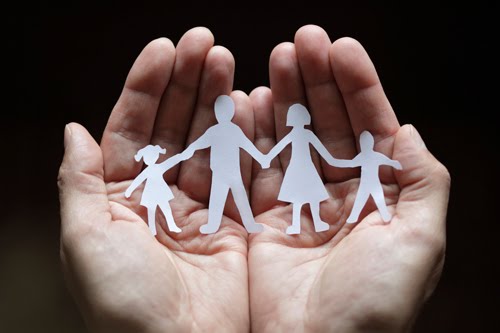 STILUL SEVER
Este stilul cunoscut bine de noi, pe pielea noastră, pentru că mulți am fost crescuți de părinți care:
– impun reguli fără a exista explicații și nici posibilitatea de a fi negociate (”așa zic eu”, ”eu decid, tu doar faci”);
– nu permit să fie întrebați ”de ce” și cu atât mai puțin să le fie puse la îndoială deciziile;
– aplică pedepse, de multe ori și corporale și asta fără prea multe explicații;
– au foarte mari așteptări de la copii, mai mult, trăiesc prin realizările copiilor;
– critică, jignesc, acuză, insultă, reproșează;
– nu le vorbesc copiilor despre emoții și nu le permit manifestarea celor pe care le consideră negative (”băieții nu plâng”,” hai că nu ai nimic, nu mai plânge, doar te-ai zgâriat puțin”, ”ți-am zis să nu te joci cu X, ai meritat palma” etc);
– sunt furioși, irascibili, închiși.
Cum sunt copiii crescuți de părinți severi?
– au o mare lipsă de încredere în propria persoană venită din lipsa exercițiului de a decide și din experiența de a li se impune absolut tot ce fac și din lipsa afecțiunii;
– sunt incapabili de autodisciplină și predispuși să intre în relația de adulți cu persoane care le vor domina și le vor trasa parcursul;
– au abilități sociale slabe, își fac cu greutate relații de prietenie sincere și profunde.
STILUL PERMISIV
Este stilul pe care sunt expuși să îl adopte mare parte dintre adulții de azi, crescuți de părinții severi de ”ieri”. Sunt părinți care:
– impun foarte puține reguli, când nu lipsesc deloc, și oricum nu sunt foarte stricte;
– oferă libertate foarte mare copiilor de a lua propriile decizii, uneori fără un ghidaj;
– ignoră comportamentele nedorite ale copiilor;
– au așteptări mici de la copii în ceea ce privesc comportamentele și realizările;
 – sunt salvatorii copiilor când apar situațiile de criză, rar îi lasă să se descurce singuri;
– se plâng în fața copilului de cât de greu le este sau îi cicălesc permanent pentru a obține ce vor;
– manifestă foarte multă afecțiune față de copil, dar o condiționează (transmit indirect mesajul ”te iubesc când ești bun și ascultător);
– sunt instabili (foarte calmi și permisivi, dar explodează dacă li se ating limitele);
Cum sunt copiii crescuți de părinți permisivi?
– au încredere în propria persoană și își formează un mod propriu de a gândi pentru că au fost lăsați să gândească;
– întâmpină dificultăți în dobândirea autonomiei și independenței (pot rămâne dependenți de părinți și la vârsta adultă);
– sunt lipsiți de autodisciplină;
– au abilități sociale slabe, sunt nesiguri și neascultători, se adaptează cu greutate regulilor societății;
STILUL NEPĂSĂTOR
– nu impun limite pentru că sunt pasivi;
– sunt nepăsători și neglijează nevoile copiilor (uneori se ajunge chiar la abuz când nu satisfac nici nevoile de bază);
– pasează autoritatea tutelară către altcineva (bunica, mătușa, vecina, fratele/sora mai mare etc);
– au foarte puține cerințe și așteptări de la copil;
– nu recunosc realizările și performanțele copilului; nu îl văd;
– în locul afecțiunii și a timpului petrecut împreună oferă cadouri sau libertatea deplină în fața televizorului sau timpul nemăsurat petrecut pe undeva cu prietenii;
– sunt instabili și extrem de preocupați de propria persoană.
Cum sunt copiii crescuți de părinți nepăsători?
– au o mare lipsă de încredere în propria persoană, emotivi, retrași, nu se văd nici ei cum nici părinții nu i-au văzut;
– au dificultăți în a se implica și adapta în orice domeniu (școală, relații de prietenie, muncă, relații intime);
– se implică în situaţii periculoase şi sunt predispuşi spre un comportament delicvent la maturitate.
STILUL ANTRENOR
– stabilesc limite și reguli clare; negociază acolo unde se poate cu copilul;
– explică clar și detaliat și oricând este nevoie care sunt motivele pentru care s-au stabilit aceste reguli;
– sunt flexibili, dar consecvenți în tot ce înseamnă reguli ce țin de binele fizic și psihic al copilului;
– le permit copiilor să ia propriile decizii, să aibă un punct de vedere, să aibă opțiuni;
– când apar comportamentele nedorite la copii, folosesc aceste ocazii ca pe o oportunitate de învățare;
– nu se tem de copiii lor sau de exprimarea emoțiilor dureroase;
– respecta nevoile și dorințele copiilor și fac o diferență clară între ele;
– sunt pozitivi în relația cu copilul, relație pe care o formează pe o bază solidă de respect reciproc;
– oferă iubire necondiționată și pun accent pe dezvoltarea emoțională a copilului lor;
– sunt calmi, deschiși, blânzi și optimiști.
Cum sunt copiii crescuți de părinți antrenori?
– au foarte multă încredere în propria persoană, se valorizează și se prețuiesc așa cum a făcut-o și părintele;
– au abilități sociale foarte dezvoltate și capacitatea de autodisciplină;
– se adaptează foarte bine la orice mediu și învață cu rapiditate lucruri noi.
Influențăm comportamentul copiilor noștri?
 
	Reacția părintelui la comportamentul copilului se numește încurajare, adică dacă acordați o atenție deosebită unui anumit mod de comportament, acesta se va repeta, deoarece copilul consideră că este cel mai rapid mod de a capta atenția (chiar dacă uneori este vorba de o atenție negativă – ceartă, de exemplu). 
	Dacă, pentru a primi atenție, trebuie să țipe sau să strige, va face aceste lucruri. 
De ce? Pentru că atenția pe care i-o 
acordați este foarte importantă.
Dar ce putem face noi, părinții?
Conectați-vă cu copilul vostru!
Acordați atentie nevoilor si emotiilor care pot sta la baza problemelor pe care le are copilul. 
Ascultați-l! Priviți-l in ochi! Folosiți o voce blândă!
Jucați-vă cu copilul vostru!
O relație bună înseamnă doi oameni care se distrează adesea împreună.
Recompensați comportamentele dezirabile imediat când acestea se manifestă  și cât mai frecvent posibil
 Oamenii tind să repete comportamentele pentru care au primit o recompensă. Dacă fiul/fiica voastră manifestă un comportament care vă place, nu uitați să îl consolidați oferind recompense frecvente. Stabiliti lista de recompense pe care le folositi. Acestea pot fi sociale sau materiale :

•	Recompense sociale: zambet, imbratisare, atingere, mangaieri, lauda verbala, etc. 

•	Activitati-recompensa: jocul de carti cu mama, mersul in parc, cititul unei povesti cu tata, vizionarea unui program tv, jucatul fotbalului cu tata etc. 

•	Recompense materiale: inghetata, ciocolata, minge, un joc sau jucarie etc.
Recompensarea accidentală a comportamentelor nedorite 

 	Atunci când părintele recompensează din greșeală un comportament nedorit, șansele ca acesta să se manifeste mai des,cresc. Recompensarea comportamentelor nedorite crează probleme în relația părinte-copil. Aceasta este probabil una dintre cele mai des întâlnite erori de educație pe care le fac părinții.
	Nu folosiți recompense, indiferent de natura acestora, atunci cand vreți ca un comportament indezirabil să nu se reperte. Stabiliți o lista de comportamente pe care le considerați indezirabile: să nu se mai smiorcaie, să nu-și lase jucăriile în dezordine, să vină la masă când este chemat, etc.  
	De exemplu, un băiețel de 5 ani începe să se smiorcăie (el vrea de fapt atenția mamei). Ce face mama? Nu suporta smiorcăiala, îl ceartă  (m-am săturat să te aud smiorcăindu-te!), dar se oprește din activitatea ei și dă atenție copilului. Ce a învățat copilul? Că poate suporta puțină dojeneală de la mamă, dar dupa aceea obține ce vrea. Deci mama l-a invățat să se smiorcăie. 
	Adesea, părinții prinși cu diverse treburi, sau dorind mai multă “liniște”, recompensează copilul pentru un comportament indezirabil (”Liniștește-te! Poți să te mai uiți la desene animate. Când te aud plângând, simt că înnebunesc…”)
Disciplina eficientă depinde de capacitatea părintelui de a realiza un echilibru între dragoste şi autoritate, de a fi blând şi hotărât. Este extraordinar să te distrezi cu copiii tăi , să râzi de lucrurile nostime şi să faci jocuri trăsnite , dar copiii pot duce, uneori, aceste lucruri în extremis. În acel moment, s-ar putea să fie nevoie să spui cu fermitate : „Destul!”. Alteori, trebuie ca, după o pedeapsă strictă, să urmeze o îmbrăţişare pentru a arăta că totul a fost iertat şi uitat.
Chiar dacă îngrijirea de sine a părinților este de mare importanță, cel mai adesea este trecută cu vederea sau marginalizată pentru a prioritiza nevoile copiilor și / sau alte responsabilități familiale. Creșterea copilului este o sarcină dificilă și necesită o investiție mare de energie fizică și emoțională, care amplifică și mai mult semnificația îngrijirii de sine și a bunăstării personale. Potrivit unui consilier de la Parent Line: „Amintiți-vă, sunteți o persoană, așa cum sunteți un părinte. Nevoile voastre sunt și ele importante! Luați-vă timp pentru a vă îngriji de bunăstarea voastră și întreaga familie va beneficia”.
„Ferice de părinţii care pot învăţa, căci cunoştinţa aduce înţelegere, iar înţelegerea aduce dragoste.”										                                                                                                                                                     
                                                                                     Old Union Reminder
Activitate
Alegeti: 
10 trăsături care ve descriu mai exact; 
7 activități de care vă bucurați / vă oferă inspirație 
5 valori după care vreți să vă trăiți viața 
3 citate care înseamnă ceva pentru voi sau care vă inspiră într-un fel 
 
 Lipiți-le pe carton. La final veți avea’’O DECLARATIE  DE IDEI SI INTENTII’’ care conține cele mai importante valori, credințe și ceea ce vă inspiră și vă motivează. Va fi o reprezentare a modului în care vreți să vă trăiți viața și care sunt adevăratele voastre visuri și aspirații pentru viitor.
Nu putem controla viitorul copiilor noștri, însă ne putem pregăti copiii pentru viitor.                                                        Franklin D. Roosevelt
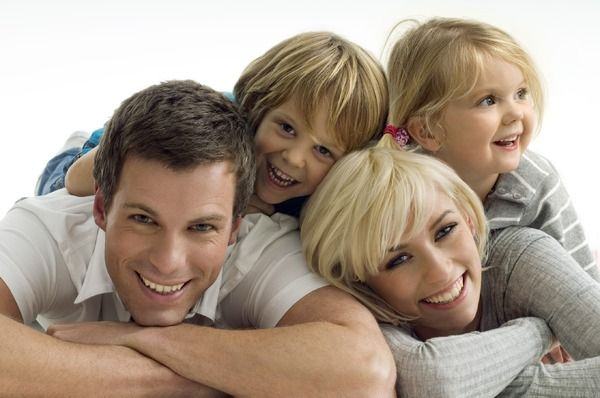 Bibliografie
 
Stiluri parentale si impactul asupra copiilor, psiholog  Cristina Buja;

2. ‘’Parenting Eficient – Abordări eficiente și inovatoare pentru reziliență parentală”, Fundația de Abilitare “Speranța”, Timișoara 2019;

3. Dijmărescu I. Bazele Managementului. Editura Didactică şi Pedagogică, 1995.
Colegiul Național Pedagogic
 ,,Ștefan Velovan”, Craiova